Principles ofMultimedia Learning
How the Principles of Multimedia Learning Inform the Design of Effective Course Content
Multimedia Learning Theory
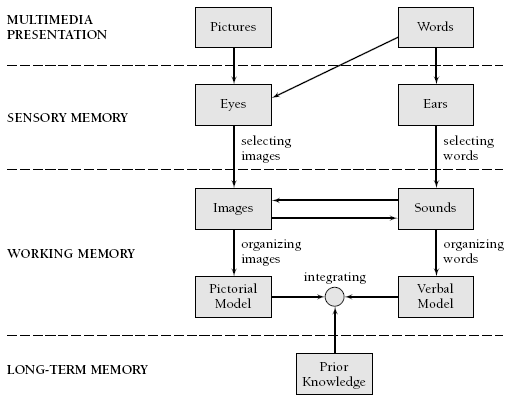 Richard Mayer’s (2001, p. 44) Cognitive Theory of Multimedia Learning
Multimedia Learning Principles
Source: Clark & Mayer (2006, p. 386), summarized.
Multimedia Learning Principles
Source: Clark & Mayer (2006, p. 386), summarized.
Multimedia Learning Principles
Source: Clark & Mayer (2006, p. 386), summarized.
Multimedia Learning Principles
Source: Clark & Mayer (2006, p. 386), summarized.
Multimedia Learning Principles
Source: Clark & Mayer (2006, p. 386), summarized.
Multimedia Learning Principles
Source: Clark & Mayer (2006, p. 386), summarized.
Multimedia Learning Principles
Source: Clark & Mayer (2006, p. 386), summarized.
Multimedia Learning Principles
Source: Clark & Mayer (2006, p. 386), summarized.
Multimedia Research Results
Clark & Mayer (2008, p. 383)
Personalization Principle
In terms of engaging learners, the most important principle identified by Mayer is the simplest, namely, the Personalization Principle.
“The personalization principle is that people learn better when the instructor uses conversational style rather than formal style. The rationale is that people try harder to make sense of the presented material (i.e., engage in the cognitive processes of organizing and integrating) when they feel they are in a social partnership with the instructor.” (Mayer, 2001, p. 394)
You achieve this by writing in first and second person.
Imagine improving results (es=1.30) so simply!
Multimedia Learning Hospital Example
Dr. Rahul G. Patwari applies the principles of multimedia learning to reading chest x-rays
Dr. Rahul G. Patwari, Assistant Professor, Rush University Medical Centerhttps://www.youtube.com/watch?v=BcWSUnXz8kw
Zone of Proximal Development
Coaching Participants in Vygotsky’sZone of Proximal Development
Identifying the Zone
When participants begin encountering difficulty, they enter an educational space that the great Russian psychologist Vygotsky called the Zone of Proximal Development; I simply call it the Zone.
It is in the Zone that you can use the coaching protocol in your LMS to help participants when they encounter difficulty.
Coaching participants in their Zone is the most important principle of e-learning, and I believe it is the most important feature of a Learning Management System.
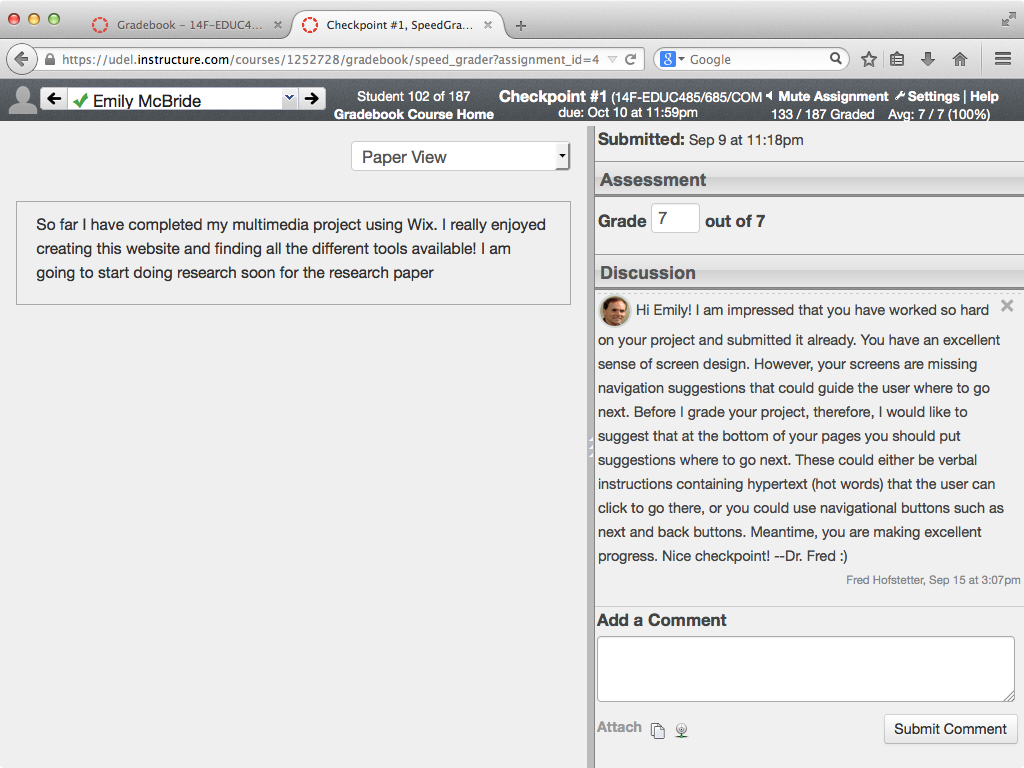 RecommendedBooks
Researched Best Practices of Multimedia Learning
Recommended Books
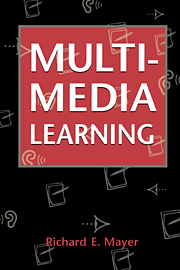 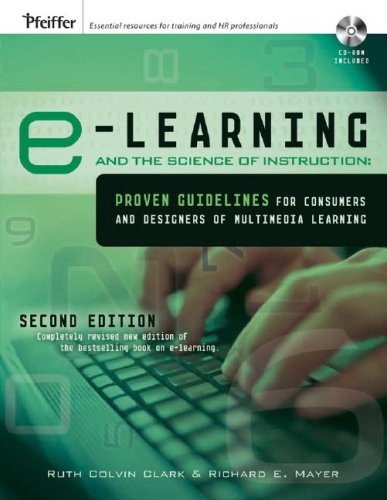 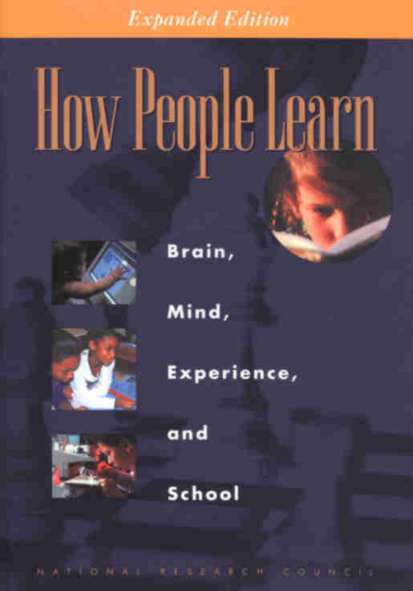 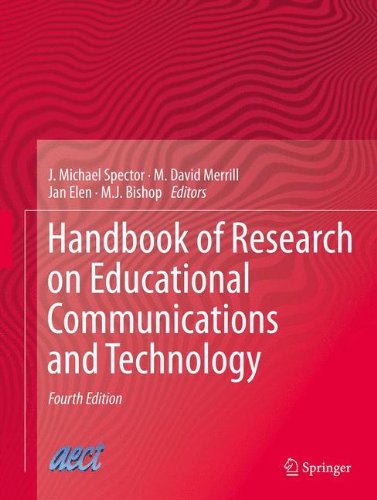